«Формы взаимодействия музыкального руководителя с родителями воспитанников ДОУ»МАДОУ Детский сад №24 «Теремок»                                            Подготовила: Серпокрылова И.В.
Приобщение детей к музыкальному искусству может успешно осуществляться лишь при условии тесного контакта педагогов дошкольного учреждения с семьей. Свои самые первые уроки жизни ребёнок получает именно в семье, поэтому важно с первых дней посещения ребёнком ДОУ наладить контакт с родителями, чтобы и в семье, а не только в детском саду, для ребёнка были созданы благоприятные условия для общения с музыкой.
Иногда возникает непонимание между семьёй и детским садом. Не секрет, что многие родители интересуются только питанием ребенка, считают, что детский сад – место, где только присматривают за детьми, пока родители на работе. И мы, педагоги, очень часто испытываем большие трудности в общении с родителями по этой причине. Сегодня все педагоги - специалисты  признают важность привлечения родителей к активному участию в работе детского сада.
С целью изучения семей и  выяснения  заинтересованности родителей по художественно – эстетическому развитию детей,  я начала работу с анкетирования.  На основе собранных данных проанализировала   специфику семьи и семейного музыкального  воспитания дошкольников.  На основе проводимого мониторинга, диагностировала  65%  заинтересованности семей по художественно – эстетическому развитию. Это помогло мне лучше сориентироваться в музыкальных  потребностях каждой семьи, учесть её индивидуальные особенности и спланировать совместную работу. Для этого  с педагогами  и  администрацией ДОУ,   был разработан план совместной  работы с родителями.
АНКЕТАПО ВЫЯВЛЕНИЮ УСЛОВИЙ И ЗАИНТЕРЕСОВАННОСТИСЕМЕЙ ПО ХУДОЖЕСТВЕННО  - ЭСТЕТИЧЕСКОМУ РАЗВИТИЮ
1. Фамилия, имя ребенка, возраст. _____________________________________________________________________________
2. Состав семьи (отец, мать, братья, сестры - их возраст). _______________________________________________________________________________________________________________________________________________________________________________________________________________________________________
3. Профессия родителей _______________________________________________________
__________________________________________________________________________________________________________________________________________________________
4. Проявляют ли родители интерес к искусству (каким видам)? ______________________ __________________________________________________________________________________________________________________________________________________________
5. Каким видом музыкально - художественной деятельности любят заниматься? (музыкой, ритмикой, рисованием, лепкой, аппликацией, вышиванием, резьбой по дереву и т.д.). _____________________________ __________________________________________________________________________________________________________________________________________________________
6. Привлекаются ли дети к занятиям совместно со взрослыми, и в чем проявляется их участие? _________________________________________________ ____________________________________________________________________________
7. Художественные впечатления ребенка: что смотрит по телевидению, сколько раз в неделю; бывает ли в театре, что предпочитает из зрелищ, показывают ли взрослые члены семьи пример детям?
 __________________________________________________________________________________________________________________________________________________________
8. Содержание художественной деятельности: читает ли стихи, рассказывает ли сказки, танцует, поет, рисует, разыгрывает спектакль с игрушками. Участвуют ли взрослые в этом процессе? ____________________________________________________________________ _____________________________________________________________________________
9. Условия: наличие оборудования, пособий для художественной деятельности: есть ли телевизор, музыкальный центр (караоке), дивиди приставка,   какие есть книги, диски, театральные игрушки, детские музыкальные инструменты? ____________________________________ __________________________________________________________________________________________________________________________________________________________
10. Есть ли место для занятий ребенка любимым видом музыкально - художественной деятельности? Какое участие принимают в организации в этой  деятельности ребенка родители и другие члены семьи? _________________________________________________________ _____________________________________________________________________________
11. Удовлетворены ли вы  праздничными мероприятиями, проходящими в ДОУ (да, не очень, есть предложение)
12. Как бы вы смогли оказать своё участие в жизнедеятельности сада (субботники, сшить костюм, сыграть роль, поучаствовать в конкурсах и т.д)
_____________________________________________________________________________
Прогнозируемый результат:
Активное включение родителей в воспитательно-образовательный процесс МАДОУ: 
Сформированность интереса к сотрудничеству с детским садом;     
 Повышение психолого – педагогической  культуры в вопросах воспитания детей; 
Установление единых педагогических позиций и требований МАДОУ и семьи к воспитанию детей
Повышение компетентности педагогов в организации взаимодействия с семьями воспитанников
Таблица мероприятий с родителями
Таким образом, анализ мониторинга на этапе окончания  позволил констатировать, что благодаря систематической и целенаправленной творческой педагогической деятельности возрос интерес у родителей  к образовательному процессу, в том числе и к художественно- эстетическому развитию  и повысился уровень музыкальных способностей у дошкольников через разнообразные формы работы.
Исходя из этого,  планируя  работу с родителями, стараюсь использовать как традиционные, так и нетрадиционные формы взаимодействия с семьей.
К традиционным формам можно отнести:
1. Родительские собрания (общесадовские, групповые) 2. Индивидуальные беседы и рекомендации3. Оформление музыкального уголка 
    4. День открытых дверей
    5. Совместное создание предметно – развивающей среды
    6.Уголок музыкального руководителя
    7. Информационно – аналитические (анкетирование, тестирование)
    8. Круглый стол
    9. Открытые просмотры музыкальной деятельности
    10. Выставки
    11. Городские  конкурсы 
    12. Совместная подготовка к мероприятиям
    13. Папки - передвижки
К нетрадиционным формам работы относятся:
1. Почтовый ящик2. Совместные праздники и развлечения, игры, музыкальные гостиные с элементами театрализации.3. Мастер-классы4. Фото - выставки
     5.Тренинги, с привлечением узких специалистов
     6.Занятия – практикумы
     7.Фестивали семейного творчества
     8.Презентации
     9.Совместные проекты10. Ток – шоу
     11.Фотоколлаж
     12.Интреактивные игры
     13. Педагогический брифинг
     14. Ведение блога музыкального руководителя  на сайте ДОУ.
Вывод:
Подводя итог, хочется сказать следующее, если правильно и в системе выстраивать работу  с родителями, используя  разные традиционные и нетрадиционные формы, то родители становятся активными участниками музыкального педагогического образовательного процесса. Такой подход побуждает к творческому сотрудничеству, устраняет отчуждённость, вселяет уверенность и решает многие проблемы по музыкальному развитию и  воспитанию, а также повышает уровень музыкальных и творческих способностей у дошкольников.
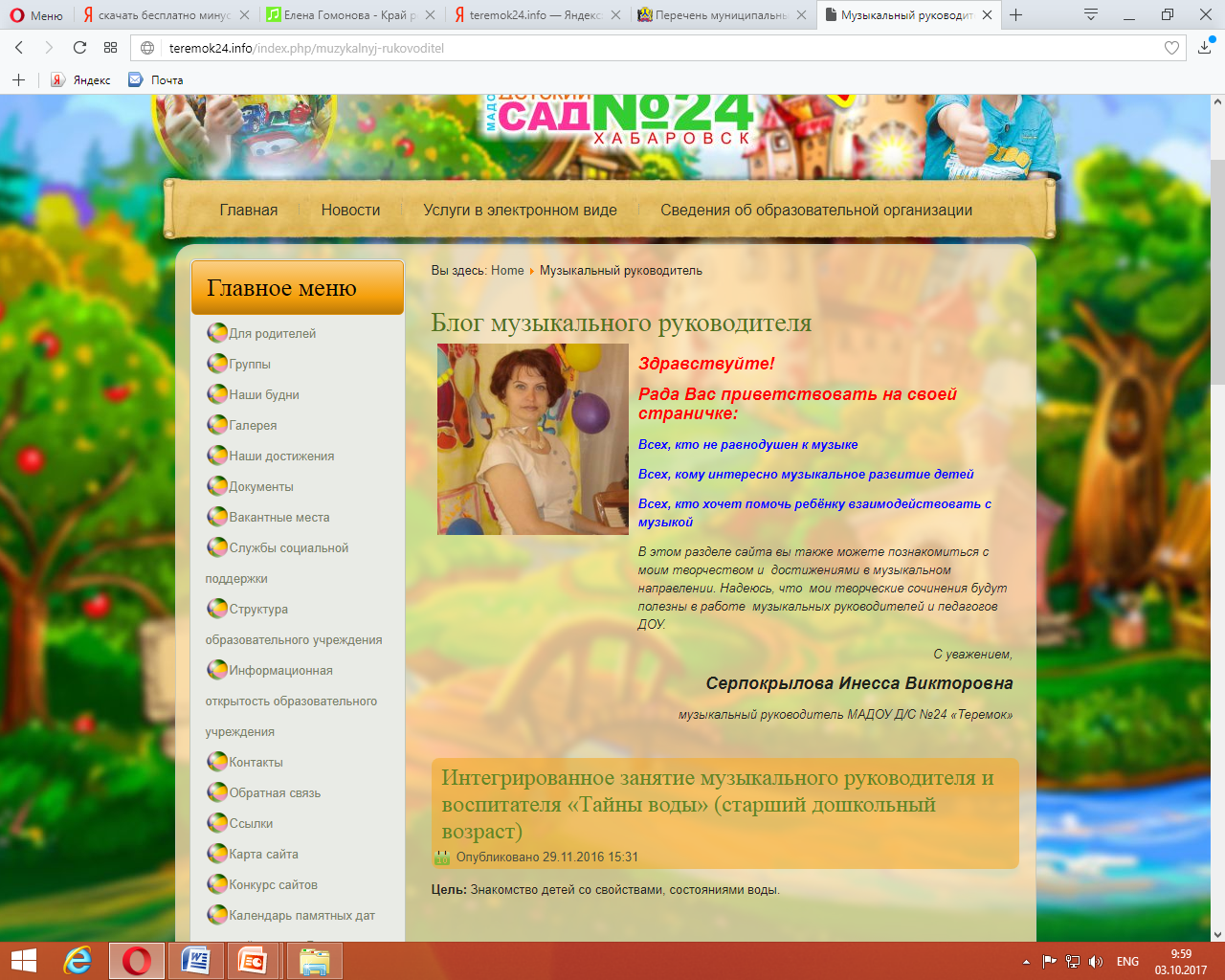 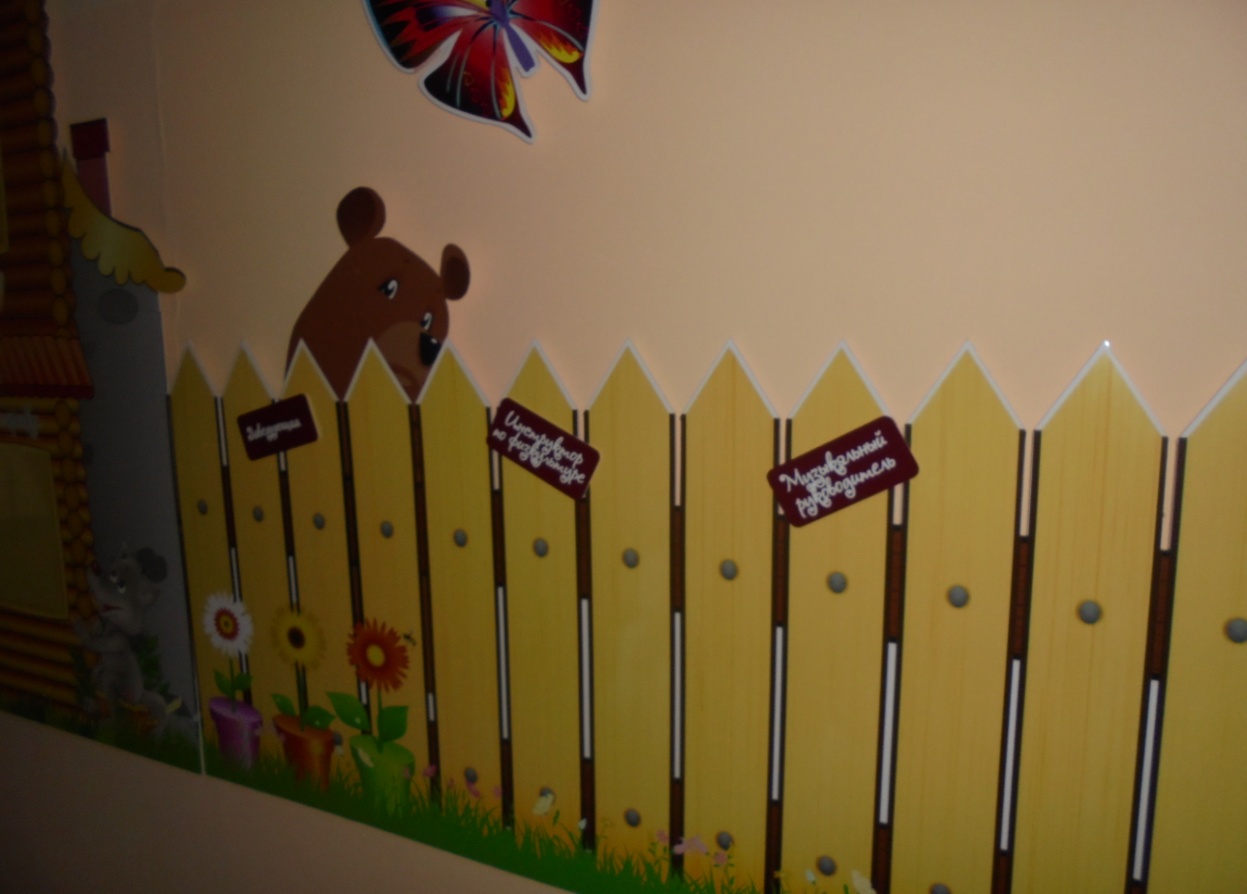 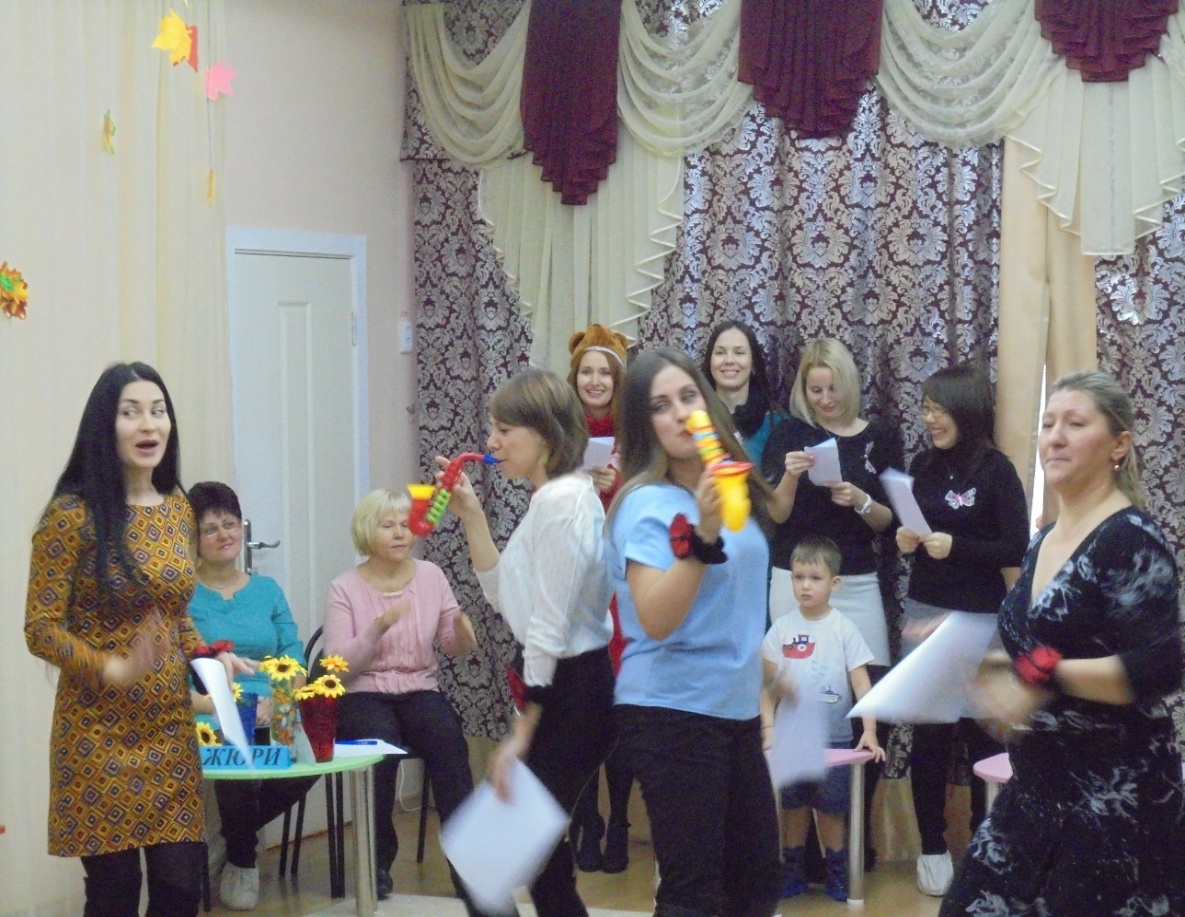 Круглый стол по организации вокального кружка